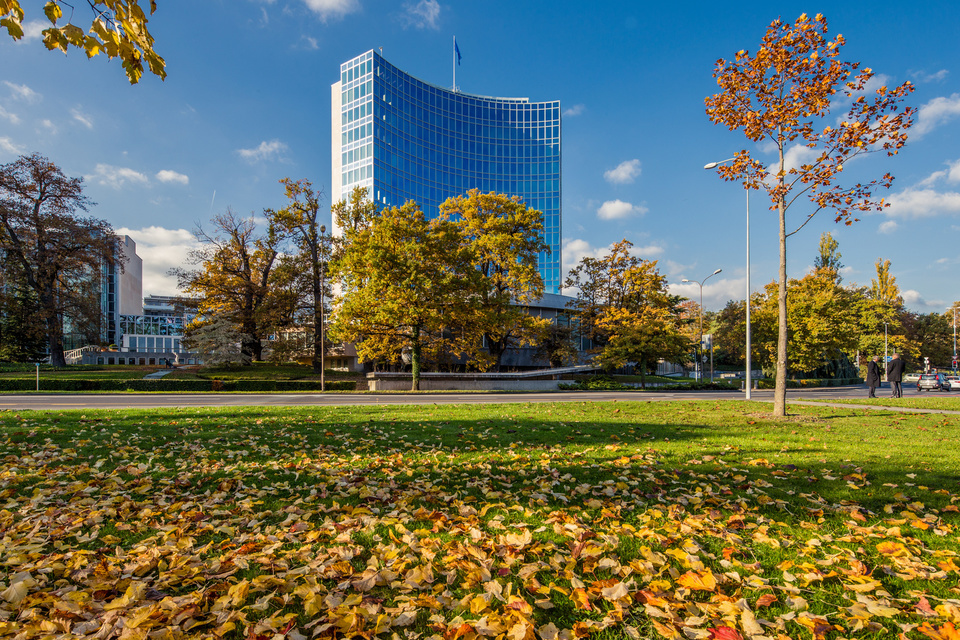 تحديث بشأن الاستدامة في سياق المشتريات
وثيقة من إعداد الأمانة
الدورة السابعة والثلاثون للجنة الميزانية
تحديث بشأن الاستدامة في المشتريات
المشتريات المستدامة في سياق الأمم المتحدة والويبو
تعريف الأمم المتحدة للمشتريات المستدامة
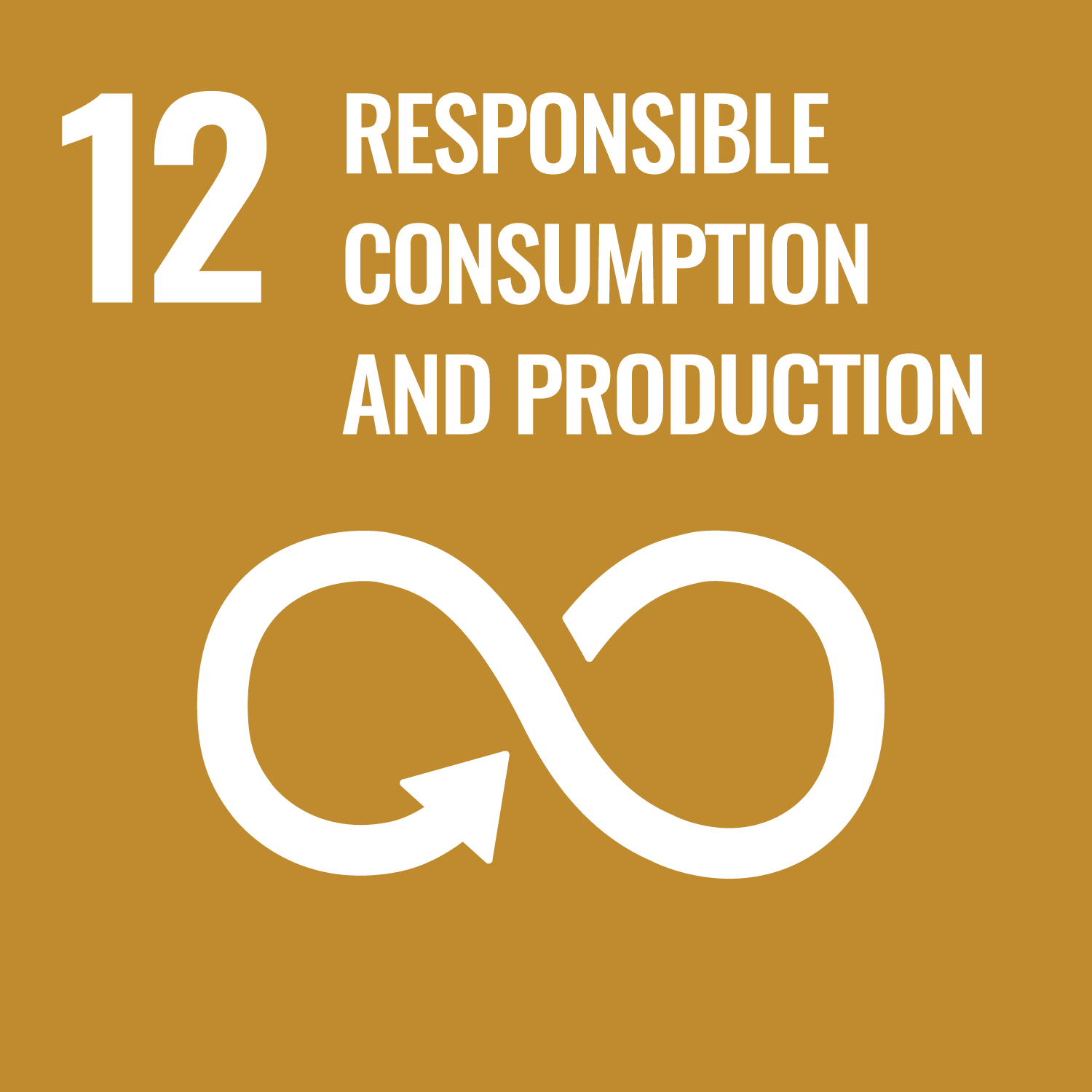 في عام 2009، عرّفت شبكة المشتريات التابعة للجنة الإدارية الرفيعة المستوى للأمم المتحدة، المشتريات المستدامة بأنها:
"تدمج المتطلبات والمواصفات والمعايير التي تتوافق وتصب في صالح حماية البيئة والتقدم الاجتماعي ودعم التنمية الاقتصادية، أي من خلال السعي إلى تحقيق الكفاءة في استخدام الموارد وتحسين جودة المنتجات والخدمات وتحسين التكاليف في نهاية المطاف".
تعريف المشتريات المستدامة
يستند تعريف الويبو إلى تعريف المشتريات المستدامة المكون من ثلاث ركائز (أي الاعتبارات البيئية والاجتماعية والاقتصادية) في منشور الأمم المتحدة المعنون ”الأمم المتحدة المستدامة، الشراء من أجل عالم أفضل“: دليل بشأن الشراء المستدام لمنظومة الأمم المتحدة، برنامج الأمم المتحدة للبيئة ومكتب الأمم المتحدة لخدمات المشاريع ومنظمة العمل الدولية ومركز التجارة الدولية التابع لمنظمة العمل الدولية، 2011.
نظرة عامة على المشتريات في الويبو
تطبيق المشتريات المستدامة في عطاءات الويبو
3 سبل لمعالجة المشتريات المستدامة في العطاءات
مجموعة أدوات الويبو (WIPO TOOLKIT)
تيسير الوثائق: جميع الوثائق والعقود الخاصة بالمشتريات متاحة للمستخدمين ذوي الإعاقة في قراءة المطبوعات
الموردون النشطون: يطلب من موردي تكنولوجيا المعلومات تقديم حلول لمعالجة الابتكار والاستدامة
تدريب موظفي المشتريات على كل من المشتريات المستدامة والفئات الرئيسية من السلع والخدمات
الشروط العامة للتعاقد في الويبو تشترط على الموردين الالتزام بمدونة قواعد السلوك لموردي الأمم المتحدة
استعراض دورة حياة العقد: تنفيذ بطاقة أداء تتضمن الاستدامة كمؤشر أداء رئيسي
إمكانية النفاذ إلى أدوات التوريد الإلكتروني: تم التحقق من أن أداة التوريد الإلكتروني للويبو متاحة للمستخدمين ذوي الإعاقة في قراءة المطبوعات
تقييم التأثير
عدم وجود قيود على المنافسة: لم يتعرض أي من مقدمي العطاءات للحرمان أو الاستبعاد
مشاركة الموردين: معظمهم قادرون على إثبات مشاركتهم في الاستدامة
التوريد المحلي: 85% من المشتريات متعلقة بأجندة التنمية (2023)
التركيز على الاستدامة الاقتصادية، من خلال تقييم التكلفة الإجمالية للملكية (TCO)، والتي تشمل تكاليف نهاية العمر الافتراضي
الاستدامة على مدار الدورة الكاملة لحياة العقد: على سبيل المثال، مؤشر الأداء الرئيسي بشأن التنوع الجنساني في سياق الخدمات الأمنية
التركيز على الاستدامة الاجتماعية حيث إن 97% من إنفاقنا كان على الخدمات
بيانات عامة عن المشتريات المستدامة للأمم المتحدة/الويبو
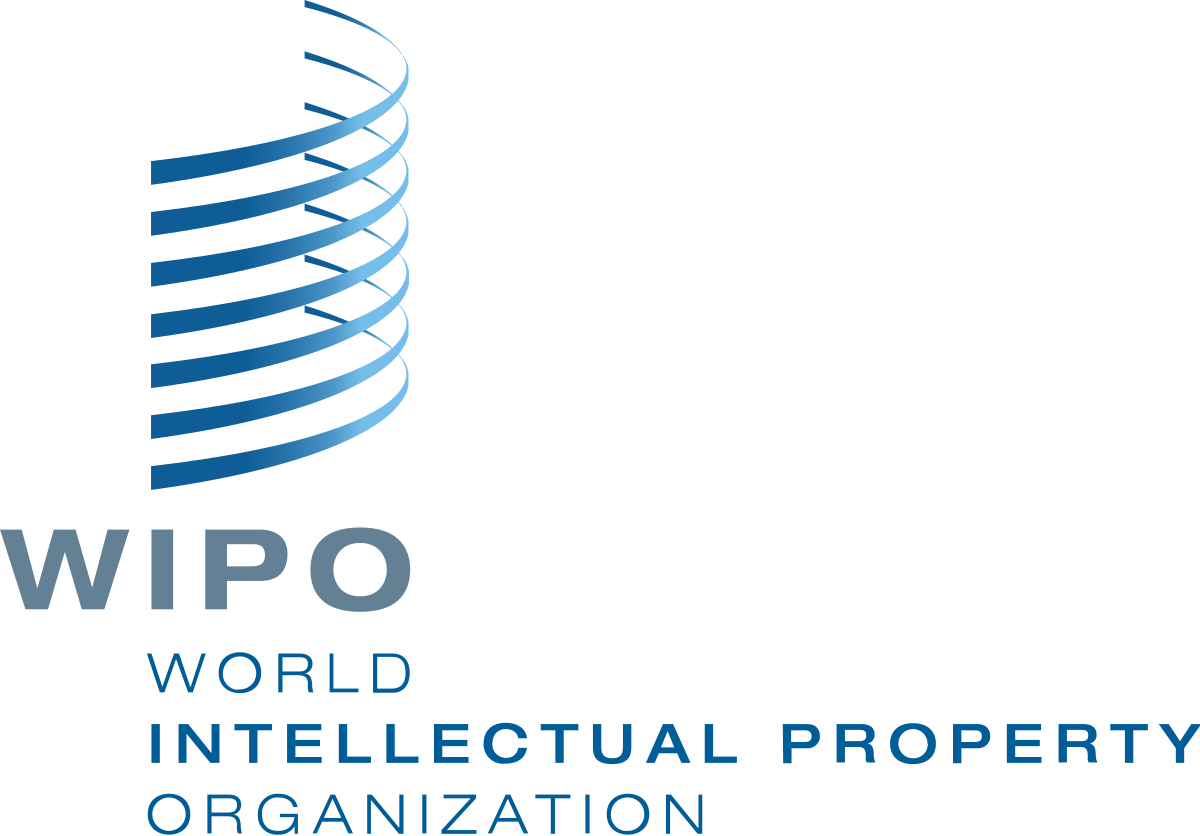 شكراً جزيلاً!